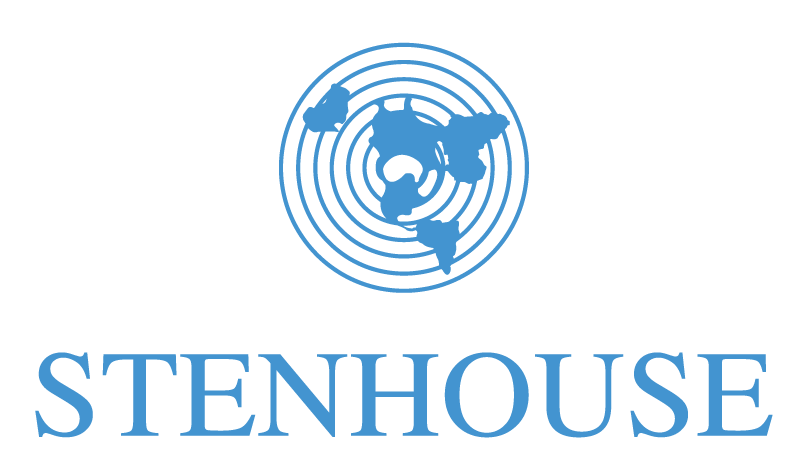 COMPREHENSIVE & AFFORDABLE RISK MANAGEMENT
The New India Assurance Co. Ltd.
Group health insurance
Stenhouse Insurance Brokers Pvt. Ltd.

Level 1 (POC):
Rakesh B R
+91-8951908451
rakesh.br@stenhouse.in

Level 2:
Ashwini Patil
+91-9741378844
ashwini.p@stenhouse.in

Escalation:
Jiji George
Vice President
jiji.george@stenhouse.in
Ericson Insurance TPA Pvt. Ltd. 

chetanb@ericsontpa.com

azeez@ericsontpa.com
GMS ALUMNI

Group Health Insurance
Group Health Insurance
Notes:

1+6 cover (ES3C2P).
FFSI – INR.6.00 Lacs.
Parental SI restriction – INR.4.00 Lacs.
Age – 0 to 85 years.
Group Health Insurance - Coverages
Notes:

PED and other exclusions waived.
Room rent at 2% & 4% of FFSI for Normal & ICU.
Proportionate deduction clause applicable.
Pre-post covered for 30/60 days resp.
Group Health Insurance - Coverages
Notes:

Co-pay clause.
Domiciliary hospitalization not covered.
Any one ailment capped at INR.3.00 Lacs per insured per policy period.
Day care covered as per Insurer list of procedures.
Group Health Insurance - Coverages
Notes:

Maternity coverage terms.
Ayush coverage terms.
Group Health Insurance – Other Coverages
Notes:

Coverage of advanced procedures.

Claims submission timelines.


Reasonable & Customary clause applicable.
Group Health Insurance – Other Terms & Conditions
Notes:

PPN Tariff applicable
What is covered
Disease
Illness 
Accidents
Group Health Insurance – Coverage Criteria
Notes:

All the conditions are essential for admissibility of claim 

Active line of medical treatment is the key indicator to processing and settlement of claim

Cosmetic treatments are not payable even if all the conditions are met.
Provided
Necessitates hospitalization 
For a minimum of 24 hours 
Active line of treatment of an illness
Day care procedures – less than 24 hours hospitalization
Notes:


Because of technological advancement, 24 hour hospitalization is eliminated.

Would  be considered as daycare treatment.

The list of procedures mentioned here is illustrative only.

Other aliment can be added based on above mentioned conditions and Insurer approval of such procedures.
What is payable under in-patient hospitalization claim - illustrative
Notes:

Any expenses directly incurred during the active line of medical treatment will be considered for admissibility.

Consumables / external aid are generally not payable under the policy.

In case the employee / dependent opts for higher room rent category than the eligible room category / room rent cap, then the total cost will be proportionate to the eligible room category / room rent cap, except for cost of medicines.
Room, Boarding charges - include nursing Charges / duty doctor / RMO charges as per the definition of Room Rent.  
ICU charges are payable as per policy terms.
Surgeon, Anesthetist, Consultants, Medical Practitioner, Specialist fees.
Anesthesia, Blood, Oxygen, OT charges, Surgical Appliances, Medicines & drugs, Artificial Limbs, Cost of Prosthetic Devices like pacemaker, Implants and Relevant Laboratory / Diagnostic test and Similar expenses.
Pre Hospitalization Expenses: Expenses incurred 30 days prior to  date of admission  (Consultation / Test Charges)
Post Hospitalization: Expenses incurred up to 60 days from the date of discharge.
What is not payable - illustrative
Notes:

This is only an illustrative list for understanding and indicative purposes.
Non-medical and disallowances are processed by Third Party Administrator as per Insurer guidelines and IRDAI regulations.
External Surgical Aids:  
Lumbo - sacral
Collar belt 
Knee cap/Knee brace/walker
hot water bag
baby kit
urine pot / folding commode etc.
 traction kit
Inhaler/ Nebulizer 
Glucometer or any other equipments

Diet charges
Special/protein diet/health drinks unless prescribed by the doctor 
Documentation/Folder/Stationery/In Patient chart charges
Admission/Registration 	
Telephone charges
Attendant's charges 
Admission Kit 
Thermometer Charges
Sundry/Medico Legal Charges/Diabetic chart charges
Container for Specimen/Disposable Bag charges
Assistant fee/Follow up charges in advance 
Home Visit/Nursing charges - at residence after discharge
General Exclusions
Surcharges, service charges, miscellaneous charges, and other non treatment related expenses are not payable.

The Policy excludes treatment for Psychiatric, mental disorders (including mental health treatments) and sleep-apnea, Parkinson and Alzheimer's disease.

General debility or exhaustion (“run-down condition”), External Congenital Anomaly, Genetic, Hereditary and related disorders.

The policy excludes the experimental / unproven treatments or therapies. 

The policy also excludes AYUSH coverage, Stem Cell Therapy, treatment with Injection Avastin/ Injection Remicade, Oral Chemotherapy, Cochlear Implant Procedure unless specifically called out and covered under the policy.

Claims document shall be submitted within 30 days from the date of discharge, unless specifically modified in the policy terms. 

In case of post-hospitalization treatment days, all claim documents should be submitted to the TPA within seven (7) days after completion of such treatment, unless specifically modified in the policy terms.
Notes:

Any treatment which is not scientifically proven or approved by medical association / council are excluded under the policy coverage and will not be payable

Treatment which cannot be established are also not payable 

 AYUSH coverage, Chemotherapy, Cochlear Implant Procedures are covered up to sub-limits / restricted SI / max admissible amount as specified under the policy terms.
Document Checklist
General Documents:
Duly filled and signed Claim Form with Photocopy of ID card

In-patient Treatment / Day Care Procedures: 
Original detailed discharge summary / day care summary from the hospital
Original consolidated hospital bill with break up of each Item, duly signed by the insured
Original payment receipt of the hospital bill
First consultation letter and subsequent prescriptions
Original bills, original payment receipts and reports for investigation
Original medicine bills and receipts with corresponding prescriptions
Original invoice/bills for implants (viz. Stent /PHS Mesh / IOL etc.) with original payment receipts
Name printed canceled cheque/ latest bank statement

Road Traffic Accident (In addition to the In-patient Treatment documents):
Copy of the first information report from police department / copy of the medico-legal certificate
Treating doctor’s certificate giving details of injuries (How, when and where injury sustained) including whether
Claimant was under the influence of any intoxicating material.
Notes:

These are standard document checklist as per TPA and Insurer guidelines.

However, TPA may request additional documents for verification and process of claim on case to case basis as per Insurer guidelines.
Document Checklist
For Death Cases (In addition to the In-patient Treatment documents):
Original death summary from the hospital and Copy of the death certificate from treating doctor 

Pre and Post-hospitalization expenses (with copy of discharge summary):
Original medicine bills, original payment receipt with prescriptions
Original investigations bills, original payment receipt with prescriptions and report
Original consultation bills, original payment receipt with prescription

Ambulance Benefit:  
Original bill with original payment receipt
Treating doctor’s consultation prescription indicating emergency hospitalization
Cashless Claims Process
Notes:

Suggested to go for cashless facility if the hospital is in network

Network hospital details are available in the TPA website or can be checked with Stenhouse Point-of-Contact

General practice in a hospital is that the discharge are orally advised by treating doctor in the morning but the claim documents process and billing / preauth to TPA are shared post 2.00pm

It is always suggested to intimate the Stenhouse Point-of-Contact in case of any cashless requirement.

Else, you may also escalate to Stenhouse team, in case of any delay from TPA side to provide cashless approval beyond 2-3 hours of submission
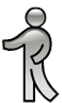 Customer approaches the TPA Network Hospital for Cashless Treatment
Hospital verifies customer details and sends preauth by fax /mail to the TPA
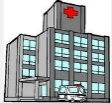 The TPA verifies preauth details with 
policy benefits and sends the response by Fax /mail to Hospital
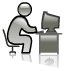 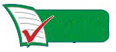 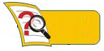 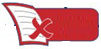 Approval
Query
Denial
Denial Letter sent by the TPA
Authorization Letter sent by the TPA
Query Letter sent by the TPA
Hospital admits the patient 
without any deposit and 
provides cashless treatment
Hospital admits the patientas Cash Patient and patient pays the Bill
Hospital sends reply for 
queries asked by TPA doctors
Reimbursement Claims Process
Notes:

Claim form Part-A & Part-B dully filled and signed must be submitted.

Value of claim has to be specified with documentary proof like bill and reports. 

Each bill have to be backed by respective reports or prescription.

Shortfall documents as requested by the Insurer / TPA shall be submitted by the employee/insured at the earliest to avoid rejection / closure of claim.

A general turn-around time (TAT) of 15-21 working days is expected from the date of registration of claims documents in full or final submission of shortfall documents to settlement of claim.
After treatment, bills are settled as out of pocket expense
Claim documents receivedfrom  Insured member
Claim documents receivedfrom  Insured member
Preliminary scrutiny of claim    
- Policy Benefit        
- Date of Loss- Mandatory Documents
Approved
(Admissible under policy)
Deficient
(More documents required)
Repudiated
(As per policy conditions)
Amount transferred through NEFT
Repudiation letter sent to client
Intimation of the Deficiency 
is sent to the client
Deficient documentsreceived
Deficient documentsnot received
Subsequent reminders 
sent at fixed intervals
Documents 
not received
Claim Closed 
Without Payment
Dedicated Customer Service Team
Turn-around-Time

Cashless Authorization 
Fresh Request  					2-3 hours
Emergency Hospitalization	1-2 hours
Deficiency 						2-3 hours

Reimbursement Claims
Claim Settlement	15-21 working days
* based on submission of all documents / shortfalls or queries

Deficiency		04 working days
1st Reminder		10 working days
2nd Reminder	15 working days
3rd Reminder	15 working days
Closure Letter	45th Working day
Denial			10 working days

Cards
E-Cards			3-5 working days
Physical Cards	10-12 workings days

Response to:
Query / Grievance	24 hours
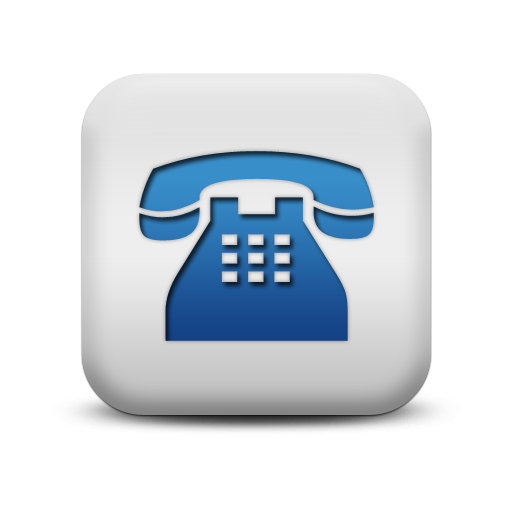 Name: Rakesh B R
Phone: 8951908451
Email: rakesh.br@Stenhouse.in
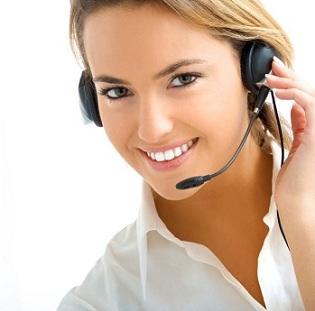 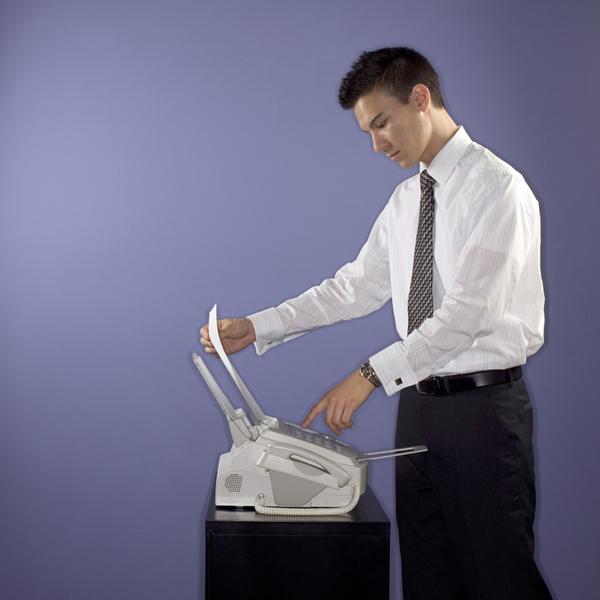 Ericson TPA SPOC
Chetan B
Email: chetanb@ericsontpa.com
Mohammed Azeez
Email: azeez@ericsontpa.com
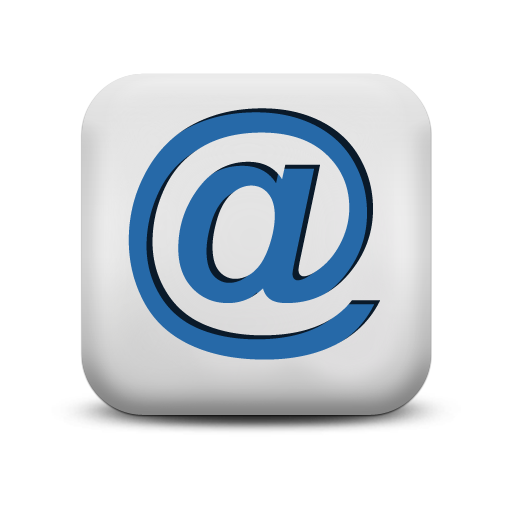 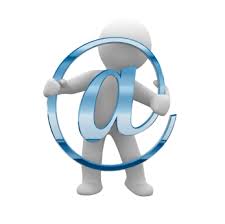 Escalation:
Level 1: Ashwini Patil- 9741378844 - ashwini.p@Stenhouse.in
Level 2: Jiji George	- 7259652011	- jiji.george@stenhouse.in
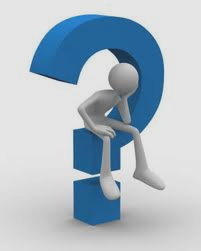 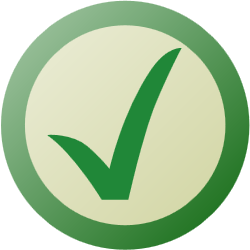 Frequently Asked Questions
What is the Process for Natural Addition?
Additions : Allowed for newly wed spouse or New born baby 
Intimate HR - Insurer within 30days
What is the Process for Addition of New Joiners / Deletion of Existing members?	 
HR to send the Addition/Deletion data on periodic basis.  The data should be sent to Insurer within 30 days from Date of Joining or Date of Leaving.
What Mid Term Addition or Replacement of members?
It is not possible to delete one member and add another without any natural addition / deletion during the policy period.
How does the Hospital verify that the cardholder is genuine?
Any recognized  photo id  can be produced including your Organization Identity Card, Driving License or Aadhar card any other such card which will help the hospital to establish the authenticity of the patient.
Frequently Asked Questions
What is a Preauthorization Request?
This is a Request for Cashless Hospitalization. The same has to be duly filled up, signed and 
stamped by the Hospital Authorities. Thereafter it has to be sent by fax / e-mail to Ericson TPA. 
The Contact details of Ericson TPA is available in the hospital.
What is the mode of Payment for claims submitted by me once approved by TPA?
	The mode of payment for Insurance claims will be NEFT only w.e.f 1st April 2014 as per IRDA guidelines. Employee needs to send the NEFT details and Cancelled Cheque with name printed along with claim form. (in case name not printed on Cheque, need to submit bank pass book copy or statement as account proof)
7.  Any other query ?
	Stenhouse will be happy to help you. Please call or write to any one of the dedicated customer service team members mentioned in earlier slide.
Thank You.